Examples of CBC PROJECTS
To illustrate the three key characteristics that a project idea should have if supported under the integrated territorial strategy (ITS):
(1) Cross-border effect
(2) Broad partnership
(3) contribution to its’s objectives
topic/goal: economic development
CBC PROGRAMME: Estonia-Latvia
Name of the project: Smart Heat - Developing a wireless remote solution for smart home heating systems

Project goal: 
To develop a wireless wall-mounted control panel that both partners can add to their product portfolios while operating in different market segments (HUUM in smart sauna systems and Istabai in smart home automation systems) and to conduct a joint marketing campaign, while promoting the products and solutions of the two companies and helping each other to enter new markets and secure new clients.
Beneficiary and partner: HUUM ltd и ISTABAI ltd

Budget: 257 675.00 EUR

Implementation period: 24 months
topic/goal: economic development
CBC PROGRAMME: Estonia-Latvia
NAME OF THE PROJECT: Pan Baltic Product Data Sync development

GOAL: To simplify cross-border supply chain processes and data flows by developing PanBaltic PDS
Activities: (1) Joint PDS solution development и (2) Joint marketing activities. 
Result: Ensured communication, ensuring simultaneous and large product expansion on both Latvian and Estonian markets
Beneficiary and partners: Eritrade Household Goods Ltd, E-Pasaule Ltd. и Telema LLC

Budget: 602 243.56 EUR

Implementation perod: 2 години
topic/goal: tourism
CBC PROGRAMME: Estonia-Latvia
NAME OF THE PROJECT: Diversifying garden tourism offer in Estonia and Latvia
Goal: diversifying the garden tourism offer in Estonia and Latvia by creating an attractive and sustainable garden tourism product and service Garden Pearls 
Result: Created a joint tourism product and brand by involving 76 gardens/parks to the cross-border network that follows jointly set criteria. The new product was promoted at international markets (Lithuania, Poland, Finland) and at local markets of Estonia and Latvia. By disseminating the maps, also German and Russian markets were approached. By April 2021, the project promotion had reached over 2.4 million potential visitors.
Beneficiary and partners: Tourism association Vidzeme with 14 partners from public, private, academic and NGO sector 

Budget: 749 755.00 EUR

Implementation period: 2 години
topic/goal: tourism
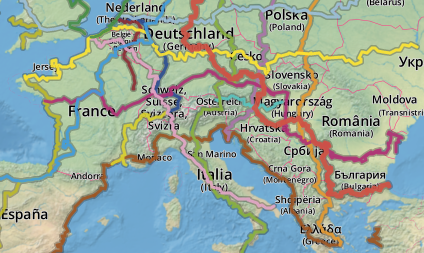 CBC PRGRAMME: ROMANIA-BULGARIA 2021-2027

NAME OF THE PROJECT: EURO VELO 6 
PROJECT GOALS: 
- The route connects territories pursuing a single overarching goal: development of the border area through grouped investment measures in various complementary sectors - (tourism, preservation of natural and cultural heritage, support to local businesses and services, etc.). 
- Development of secondary bicycle routes connected to the main Euro Velo Route; 
- Investments in tourist attractions, natural and cultural sites along the Euro Velo Route;
- Providing cycling links from and to existing centers of railway, water and land transport; 
- Support to local businesses along the Euro Velo Route
Beneficiary and partners: the municipalities from Bulgaria and Romania along the Euro Velo Route 6
topic/goal: tourism
CBC PROGRAMME: Estonia-Latvia
NAME OF THE PROJECT: Renewing and developing Valga-Valka twin town common recreational area
GOALS: 
(1) To develop and improve common attractive recreational area around Pedele/Pedeli river and Konnaoja/ Varžupīte stream for citizens and guests of Valga-Valka to spend their leisure time or to do sports and to encourage integration of communities across the border;
(2) To improve and promote light traffic in cities in order to adhere to the principles of sustainable urban mobility
Beneficiary and partners: Valga Municipality Government and  Valka Municipality Council 

Budget: 749 755.00 EUR

Implementation period: 2 години